Roman Empire
27BC to 480
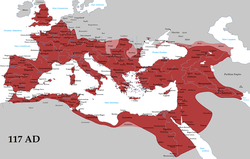 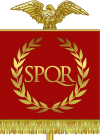 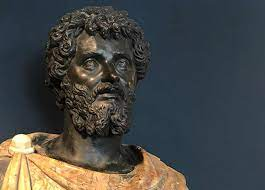 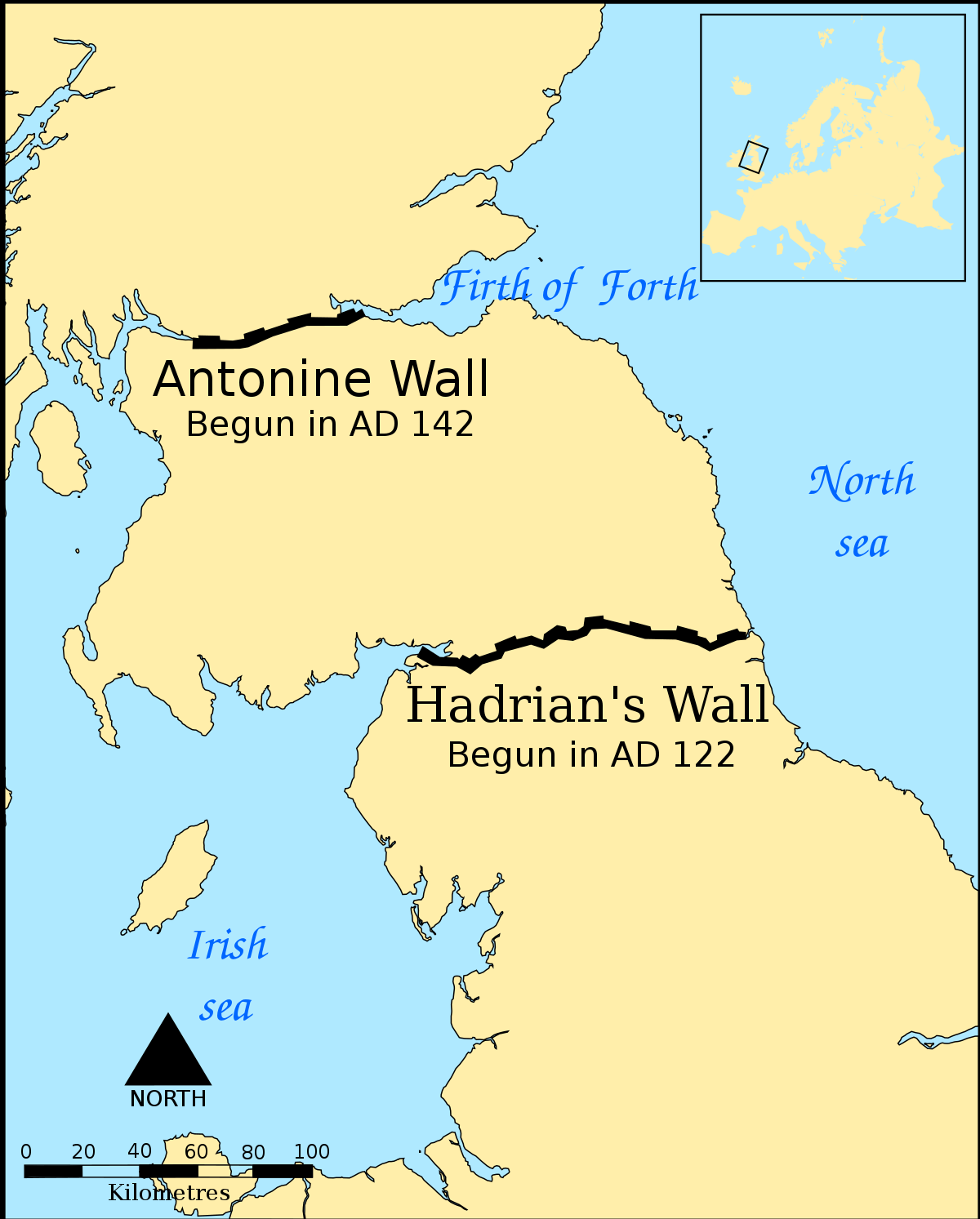 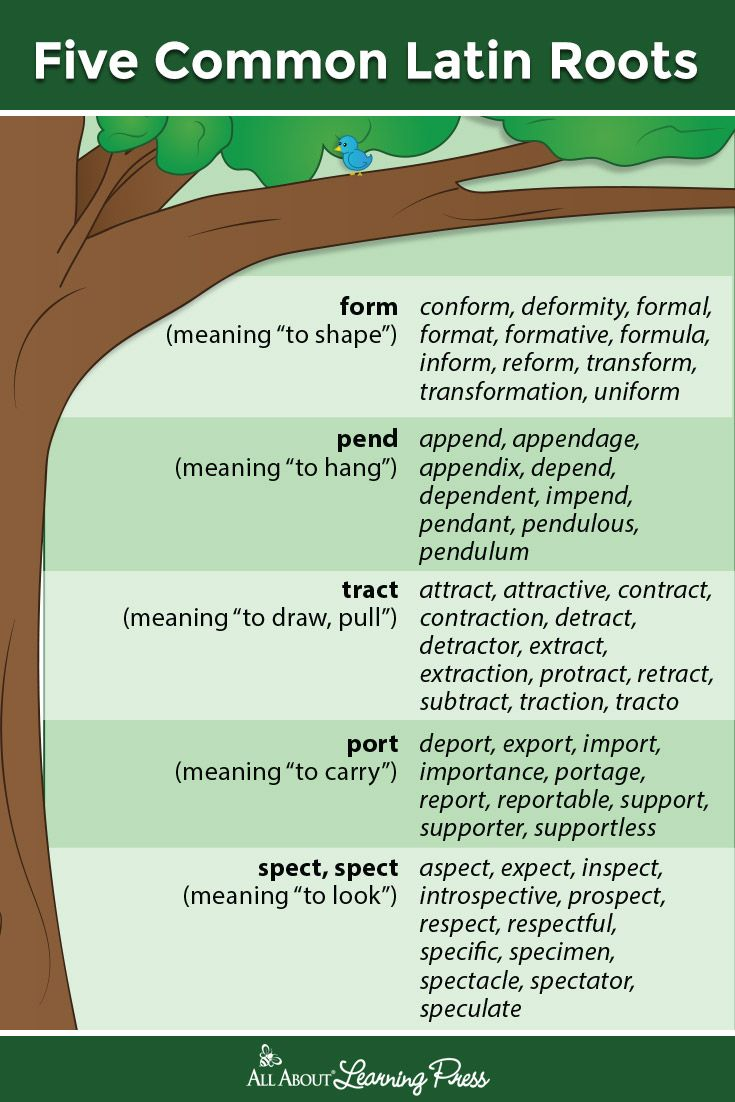 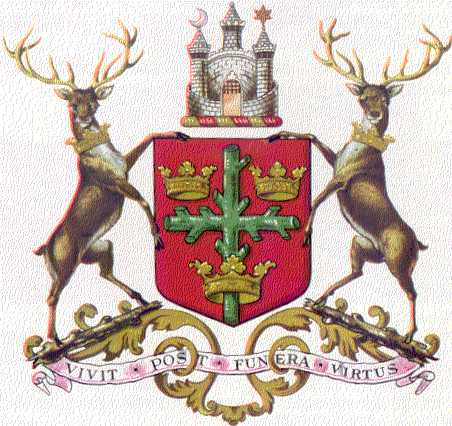 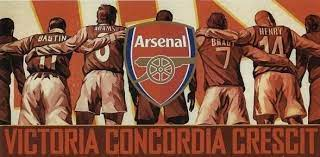 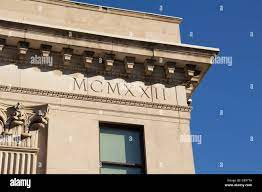 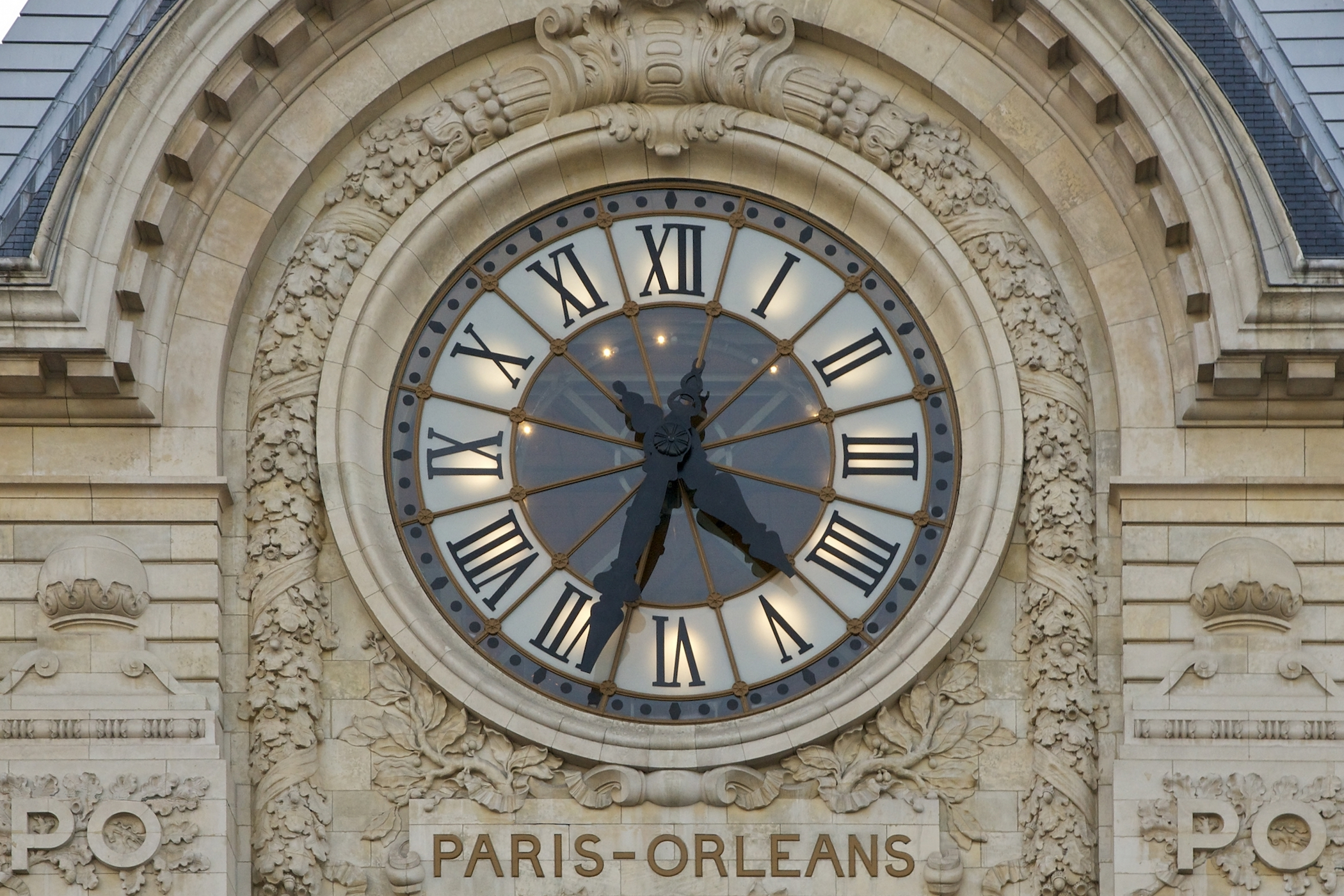 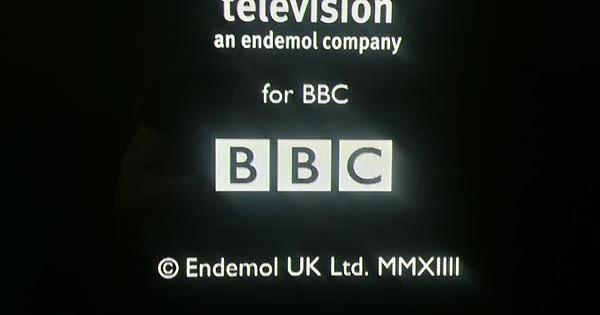